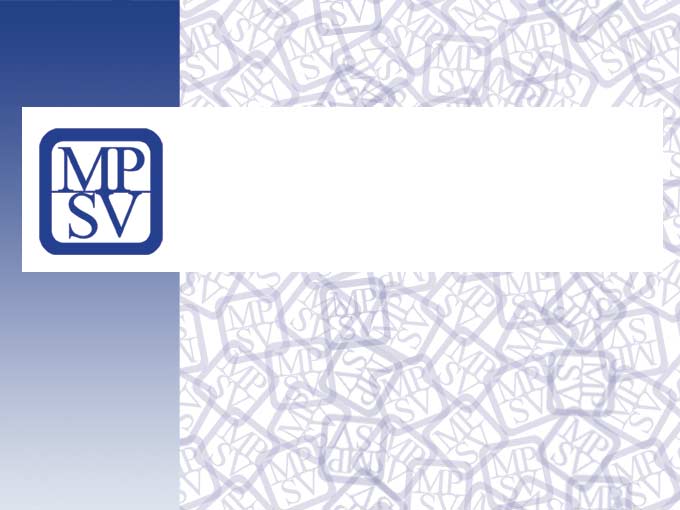 „Dlouhodobá vize resortu práce a sociálních věcí v oblasti sociálního začleňování“
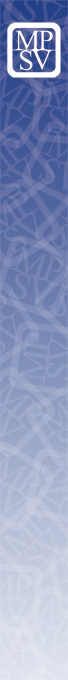 Co je sociální začleňování
Sociální vyloučení: Proces, během kterého jsou jednotlivci či celé skupiny vytěsňovány na okraj společnosti a je jim ztížen či omezen přístup ke zdrojům a příležitostem, které jsou dostupné ostatním členům společnosti – zejm. zaměstnání, bydlení, sociální ochrana, zdravotní péče a vzdělání. 

Sociální začleňování: Proces, který zajišťuje, že osoby sociálně vyloučené nebo sociálním vyloučením ohrožené dosáhnou příležitostí a možností, které jim napomáhají plně se zapojit do ekonomického, sociálního i kulturního života společnosti.
Cíle:
Zajištění účasti v zaměstnání a rovného přístupu ke všem zdrojům (vč. adekvátního příjmu), právům, zboží a službám; 
prevence rizika sociálního vyloučení;
pomoc nejvíce zranitelným; 
mobilizace všech relevantních aktérů.
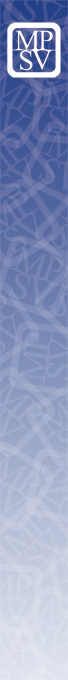 Dlouhodobá vize
Východisko pro účinné nastavení politiky sociálního začleňování do roku 2020.
Základní dokument MPSV v oblasti soc. začleňování:
tematicky navazuje na Národní akční plány sociálního začleňování (NAPSI);
dnes vychází ze Strategie pro inteligentní a udržitelný růst podporující začlenění (strategie Evropa 2020)..
.. a Národního programu reforem ČR (naplňování cílů Evropy 2020).
Dlouhodobá vize
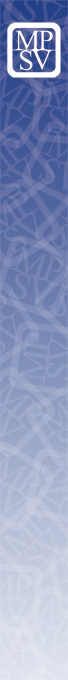 Účel Dlouhodobé vize
1) Naplňování národního cíle v oblasti boje s chudobou a sociálním vyloučením vytyčeného v Národním programu reforem České republiky:
„Udržení hranice počtu osob ohrožených chudobou, materiální deprivací nebo žijících v domácnostech bez zaměstnané osoby do roku 2020 na úrovni roku 2008.“ 
Česká republika současně vyvine úsilí vedoucí ke snížení počtu osob ohrožených chudobou, materiální deprivací nebo žijících v domácnostech bez zaměstnané osoby o 30 000 osob.
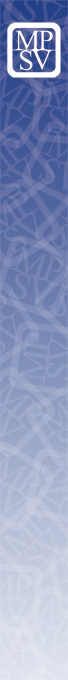 Data o míře chudoby
Plnění národního cíle bude ovlivněno schopností České republiky zotavit se z hospodářské krize, vývojem české ekonomiky, situací na trhu práce a demografickým vývojem. 

Míra ohrožení příjmovou chudobou* (ČSÚ):
2008: 9 % z celkové populace (936 tis. osob)
2009: 9 %    (936,4 tisíc osob)
2010: 9,7 % (1 008 tis. osob) 		} dopady krize
2011: 9,8 % (1 022,3 tis. osob)

Častěji ženy (10,4 % všech žen, 8,9 % všech mužů). 
Nejvíce chudobou ohroženy osoby v neúplných rodinách (34,7 % osob) a v domácnostech nezaměstnaných (45,7 % osob).
Hranice příjmové chudoby: 113 040 Kč Kč/domácnost/rok
Bez důchodů a ostatních sociálních transferů bylo v ČR pod hranicí ohrožení chudobou 37,2 % osob.
[Speaker Notes: *) podíl osob žijících v domácnostech s příjmem nižším 60 % mediánu ekvivalizovaného disponibilního příjmu domácnosti]
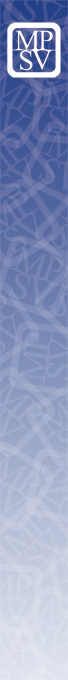 Účel Dlouhodobé vize
2) Východisko pro přípravu Strategie sociálního začleňování do roku 2020..

3) ..a dalších strategických a koncepčních materiálůz oblasti sociálního začleňování v resortu práce a sociálních věcí;
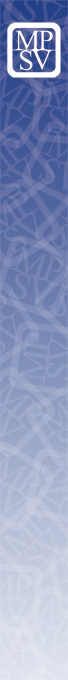 Účel Dlouhodobé vize
4) Financování. Jeden z podkladů pro přípravu programového období a čerpání zdrojů z ESF v oblasti sociálního začleňování 2014 - 2020:
Tematický okruh Boj s chudobou, sociální začleňování a zdraví  		prioritní osa Sociální začleňování a boj s chudobou (?)
Oddělení politiky sociálního začleňování MPSV – gestor věcného vymezení prioritní osy.
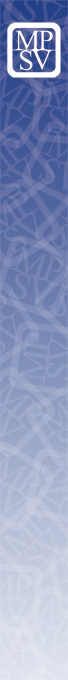 Východiska prioritní osy Sociální začleňování a boj s chudobou
2014 - 2020 financování cílů Strategie Evropa 2020
 

Národní program reforem ČR (2012 a násl.)


„Dlouhodobá vize resortu práce a sociálních věcí v oblasti sociálního začleňování“
+ 
„Strategie sociálního začleňování do roku 2020“ (2014)
[Speaker Notes: Vycházíme z cílů SE 2020, zmíněného národního cíle boje s chudobou a SV a relevantních doporučení EK.. To vše se odrazilo i ve tvorbě naší Dlouhodobé vize v oblasti sociálního začleňování.]
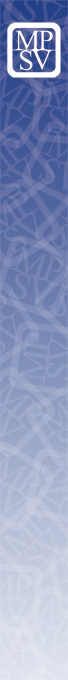 Prioritní oblasti podpory sociálního začleňování
Inkluzívní trh práce: Podpora vstupu a udržení se na trhu práce; efektivní APZ, sociální podnikání..
Přístup ke kvalitním službám: Efektivní, dostupný, dlouhodobě udržitelný a kvalitní systém sociálních služeb a služeb pro rodiny a děti: Prevence CH a SV; síťování a návaznost služeb; podpora komunitních služeb; vzdělávání poskytovatelů; rozvoj sociální práce..
Zvyšování účinnosti systému sociální ochrany včetně systému péče o ohrožené děti a podpora aktivního stárnutí a sdílené a neformální péče: efektivnost soc. transferů; soulad politik; systém efektivní a komplexní vůči nejohrož. osobám..
„Mainstreaming“ sociálního začleňování: data, znalosti, účast, informace, vyhodnocování  x  politické rozhodnutí
Regionální disparity a role samosprávy: problémovost území ~ sociálně vyloučené lokality; role obcí, spolupráce, koordinace..
[Speaker Notes: 5) Promítání problematiky sociálního začleňování do všech dotčených politik, na všech úrovních (od ústřední po lokální). Zapojení samotných osob, které jsou vyloučené nebo ohrožené, do tvorby politik. Odpovědná politika činěná na základě zjištěných dat a analýz, nejen podle politických rozhodnutí.]
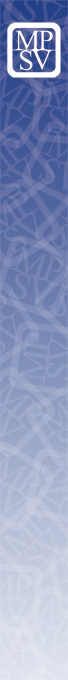 Tvorba prioritní osy Sociální začleňování a boj s chudobou
Pracovní skupina pro programování na období 2014-2020 (využití ESF a ERDF):
promítnutí okruhů Dlouhodobé vize;
Evaluace ESF se zaměřením na OP LZZ;
hraniční oblasti gescí (sociální podnikání, green jobs, MZdr..);
integrovaný přístup, územní rozměr.

Zaměření i na „méně tradiční“ cílové skupiny – např. senioři
Indikátory - přičitatelnost výsledků intervenci ESF.

1. návrh textu. Rozhodnutí o podobě a počtu OP a řídících orgánech – MMR, ÚV - podzim 2012.

Předložení prioritních os vládě – poč. roku 2013.
[Speaker Notes: zástupce sekcí 2, 4, 6, 8 a 9 MPSV, dalších resortů (MŠMT, MMR, MPO), případně MV, MZdr., MZe a MŽP v závislosti na rozhodnutí vlády o vymezení operačních programů, a zástupce regionálních orgánů, sociálních partnerů a nestátních neziskových organizací (Asociace krajů, Svaz měst a obcí, Magistrát hl. m. Prahy, Svaz průmyslu a dopravy, Konfederace zaměstnavatelských a podnikatelských svazů, Českomoravské konfederace odborových svazů, Asociace samostatných odborů a Úřadu vlády - Rada vlády pro záležitosti romské menšiny, Rada vlády pro NNO, případně další).]
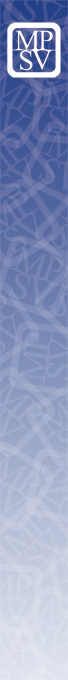 Evaluace ESF (2007 – 2013) se zaměřením na OP LZZ
Obecná relevance intervencí ESF zaměřených na problematiku trhu práce a sociální inkluzi;
protikrizově orientované výzvy – zejména TP;
intervence zaměřené na cílovou skupinu dlouhodobě nezaměstnaných (hosp. krize);
intervence přímo v terénu; 
specifické vyčlenění intervencí v oblasti sociálního začleňování v sociálně vyloučených „romských komunitách“ (kvalitativní přínos).

Programy schopné cílené akce na lokální úrovni; 
projekty řešící komplexně problémy a potřeby cílové skupiny;
chybějící cílové skupiny.
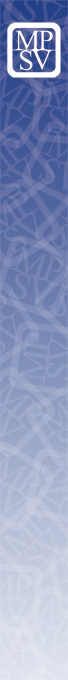 Děkuji Vám za pozornost!
Mgr. Lenka Laubová

tajemnice Komise pro sociální začleňování Oddělení politiky sociálního začleňování MPSV
Lenka.Laubova@mpsv.cz